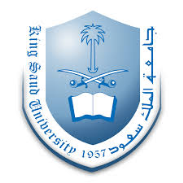 Alcohols and Phenols
Dr. Shatha I Alaqeel
108 Chem
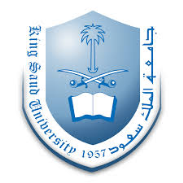 Learning Objectives
Chapter six concerns alcohols and phenols and by the end of this chapter the student will:
  know the difference in structure between  alcohols and phenols
Know the different classes of alcohols
 Know how to name alcohols and phenols
 Know the physical properties (solubility, boiling and melting points) 
 Know how hydrogen bonds are formed and its effect on boiling points of alcohols
Know the acidic properties of alcohols and phenols
know the different methods that can  be used to prepare  alcohols and phenols.
 Know the chemical reactions of these compounds ( some reactions are review, others are extensions of the chemistry that will be discussed on other chapters.
2
108 Chem
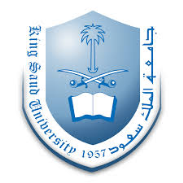 Structure Of Alcohols and Phenols
Alcohols and phenols may be viewed as organic derivatives of water
H-O-H    	R-O-H or PhCH2OH                  Ph-O-H
        Water                            Alcohol                                   Phenol
Alcohols and phenols  have a common functional group, the hydroxyl group, -OH.
In alcohols the hydroxyl group is attached to an alkyl group, -R.
In phenols the hydroxyl function is directly attached to benzene ring
3
108 Chem
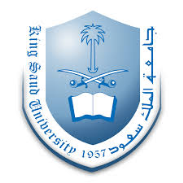 Type of Alcohols
1- Monohydroxyls: containing one hydroxyl group
2- Dihydroxyls (glycols) : containing two hydroxyl groups
3- Polyhydroxyls : containing more than two hydroxyl groups
4
108 Chem
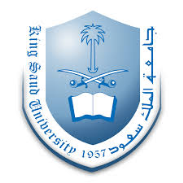 Classification and Nomenclature of Alcohols
The classification depends on the number of alkyl groups bonded to the carbon bearing the –OH, which called carbinol carbon.
Primary alcohols  have one alkyl group attached to the carbinol carbon 
 secondary alcohols have two alkyl groups attached to the carbinol carbon
Tertiary alcohols have three alkyl groups attached to the carbinol carbon
5
108 Chem
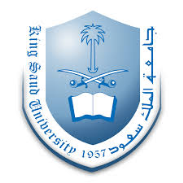 Nomenclature of Alcohols
IUPAC Nomenclature Of Alcohols 
Alcohols are named according to the following rules:
Select the longest continuous carbon chain that contains the -OH group. Replace the ending e of the alkane by  the suffix –ol  
If a molecule contains both an -OH group and a C=C or cΞc bond; 
Choose the chain that include both of them even if this is  not the longest chain. 
The name should include suffixes indicate presence of both the OH group and the unsaturated groups provided as long as OH group takes precedence over the double or triple bonds in getting the lower number.
Cyclic alcohols are named using the prefix cyclo-, the carbon bearing the hydroxyl group is assumed to take number 1.
The suffix diol is added to the name of the parent hydrocarbon when there are two OH groups, and triol is added when there are three.
6
108 Chem
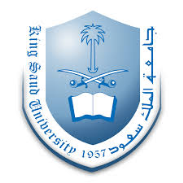 Common Nomenclature
Consist of the name of the alkyl group attached to the hydroxyl function  followed by the word alcochol., if there is two OH groups on adjacent carbons are known as 1,2-glycols.
7
108 Chem
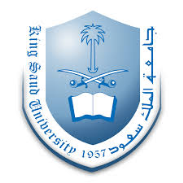 Examples
1-Phenylmethanol
Benzyl alcohol (common name)
2-Phenylethanol
4-Methyl-2-cyclohexen-1-ol
8
108 Chem
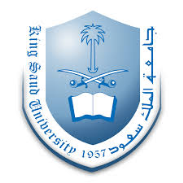 4-Ethyl-2-hexanol
5-Chloro-3-methyl-1-heptanol
3-Methyl-1-cyclohexanol
9
108 Chem
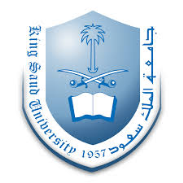 Nomenclature of Phenols
Phenols are generally named as derivatives of the simplest member of the family, phenol.
The ortho, meta, para system is used in common names.
numbering system is employed in IUPAC names begins from the hydroxyl-substituted carbon.
P-Aminophenol
Phenol
4-Bromo-2-nitrophenol
2,4,6-Trinitrophenol
(Picric acid)
10
108 Chem
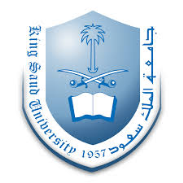 O-Cresol
m-Cresol
2,3,4,5,6-Pentachlorophenol
p-Cresol
Resorcinol
Hydroquinone
Catecol
Pyrogallol
11
108 Chem
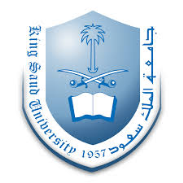 Physical Properties of Alcohols
Diols and triols are more soluble in water than monohydroxyalcohols.
The number of carbons in the alcohol increases,  the solubility in water decreases and increases with branching of chain.
The boiling points (b.p.) increases with increase in molecular weights.
                  1o alcohol < 2o alcohol < 3o alcohol


The presence of the intermolecular hydrogen bonding between alcohol molecules exists due to which a large amount of energy is required to break these bonds as a result of the high b.p. of alcohol.
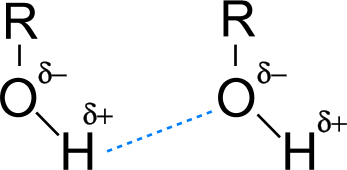 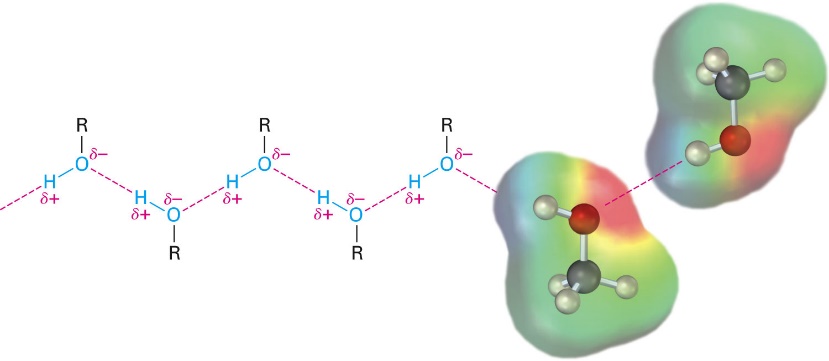 hydrogen bond
12
108 Chem
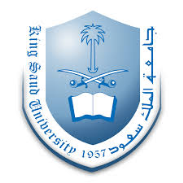 Alcohols are weak acids.
Can transfer a proton to water to a very small extent
Produces H3O+ and an alkoxide ion, RO, or a phenoxide ion, ArO
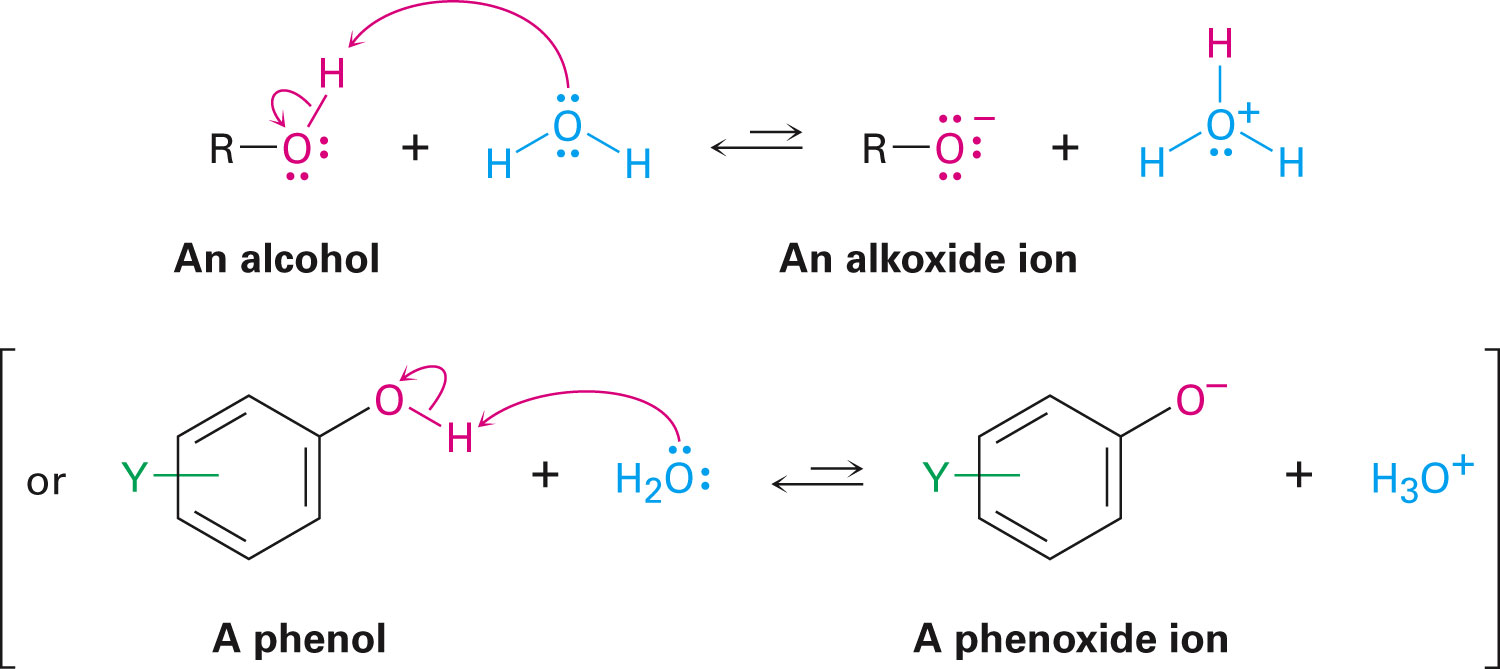 13
108 Chem
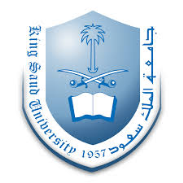 Physical Properties of Phenols
Phenol is a liquid or  crystalline solids, with a high boiling point than alcohols because they have stronger intermolecular hydrogen bonding, that is moderately soluble in water.
Phenol is a strong acid than alcohols because the negative charge in oxygen is dispersed by resonance through the benzene ring.



Introduction of electron-withdrawing groups (EWG), such as NO2 or CN, on the ring increases the acidity of phenol and  introducing electron-donating groups (EDG), such as NH2, R, OR decrease the acidity of phenols.It is due to the effective delocalization of negative charge in phenoxide ion.
14
108 Chem
pKa Values for Typical OH Compounds
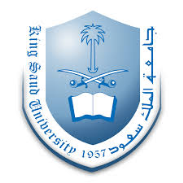 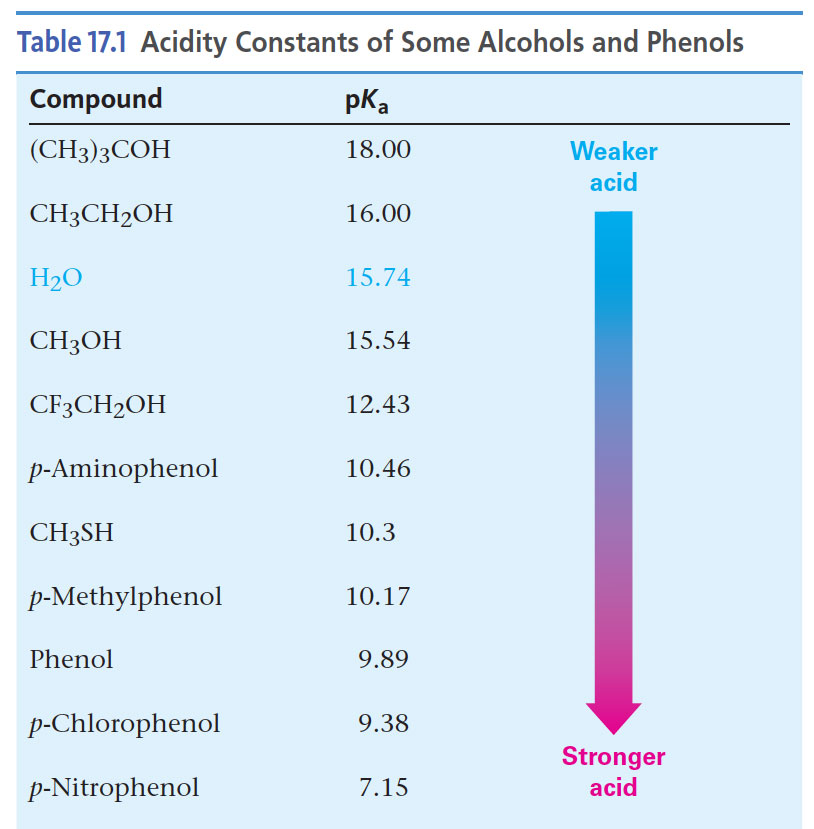 15
108 Chem
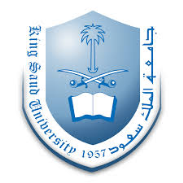 16
108 Chem
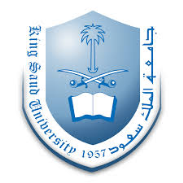 Preparation of Alcohols: A Review
Alcohols are derived from many types of compounds
The alcohol hydroxyl can be converted to many other functional groups
This makes alcohols useful in synthesis
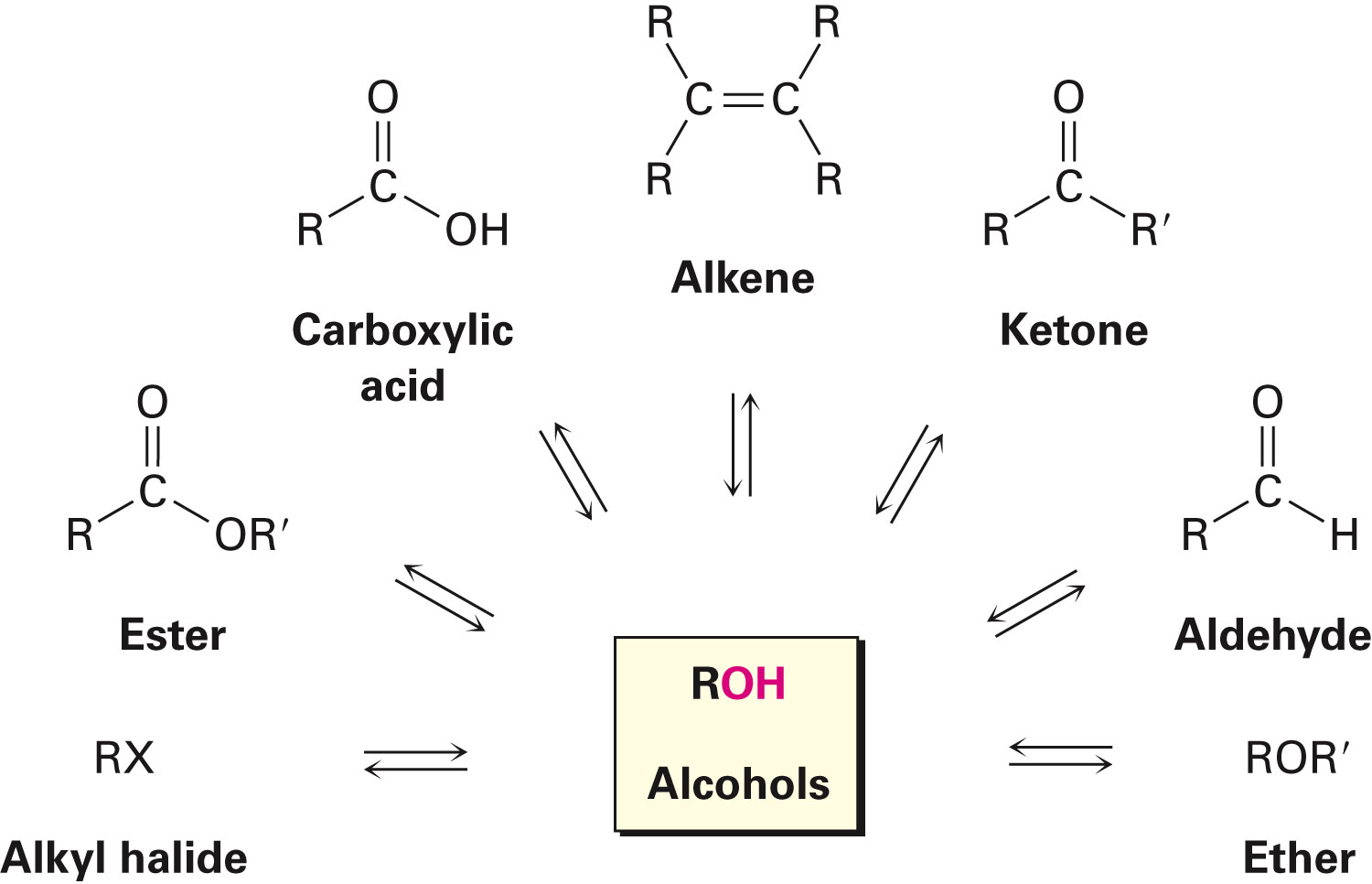 17
108 Chem
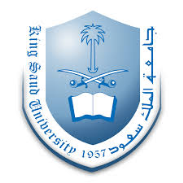 Preparation of alcohols
1- Hydrolysis of alkyl halide
nucleophilic substitution
R-X  +  OH- or H2O                       R-OH  +  X- or HX
(CH3)3C-Cl  +  dil KOH                         (CH3)3C-OH
A-Markonikov’s Rule
(Electrophilic addition)
2- From Alkenes
Oxidation
18
108 Chem
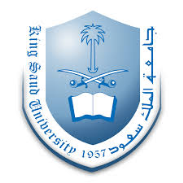 B- anti-Markovnikov hydration
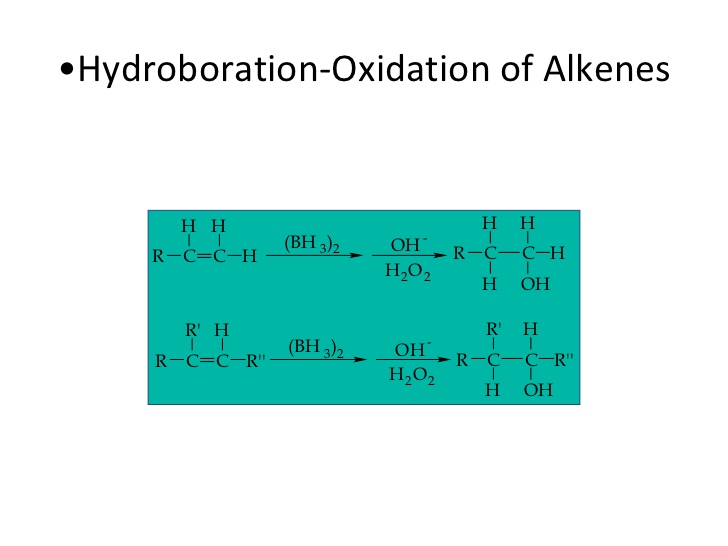 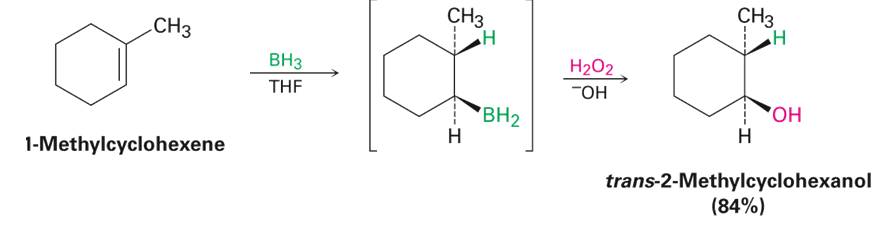 19
108 Chem
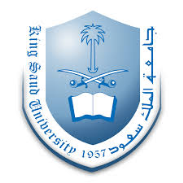 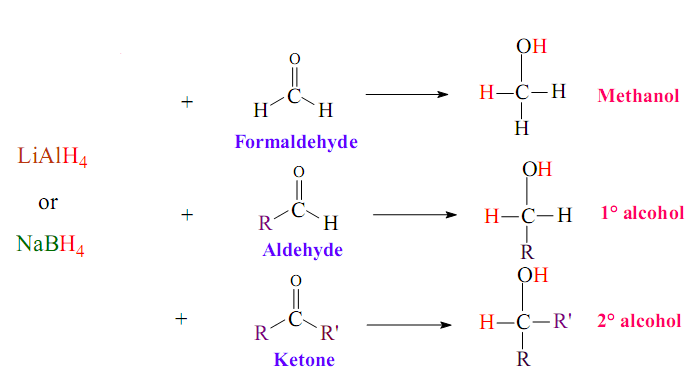 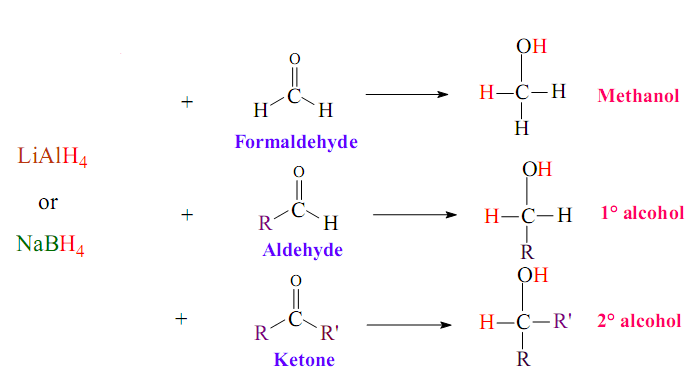 3-  Reduction of aldehydes, ketones: Reduction by hydride reagents, Lithium aluminium hydride LiAlH4or Sodium boro hydride NaBH4
1) LiAlH4 / dry ether  or  NaBH4
1) LiAlH4 / dry ether  or  NaBH4
1) LiAlH4 / dry ether  or  NaBH4
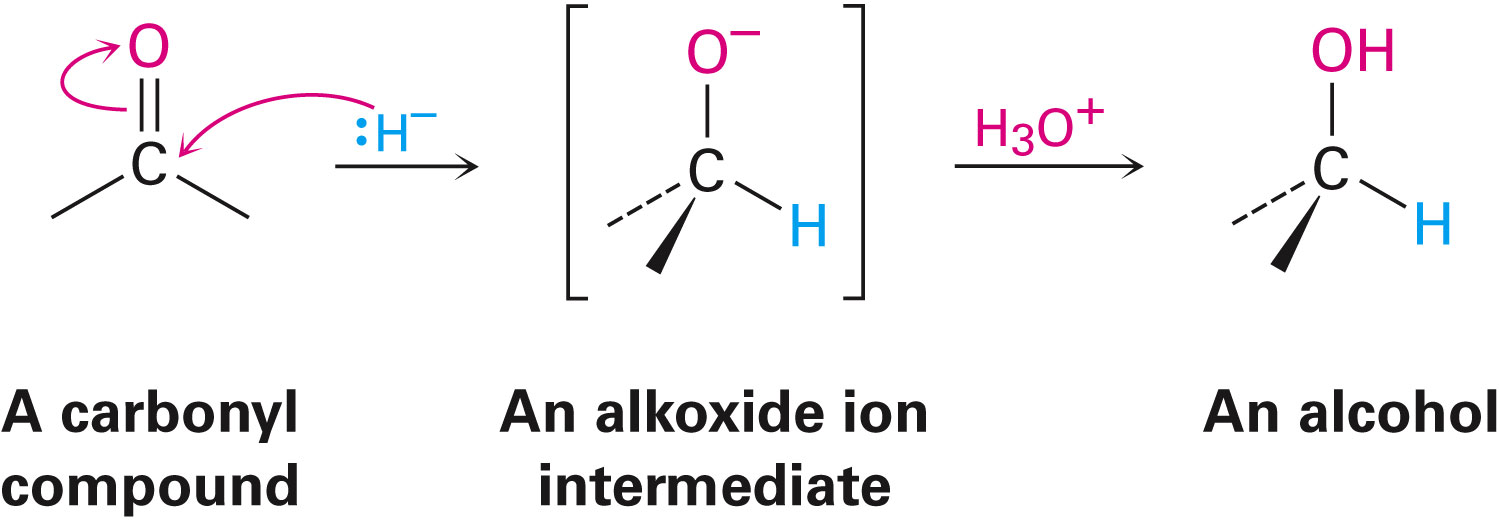 2) H3O+
2) H3O+
2) H3O+
20
108 Chem
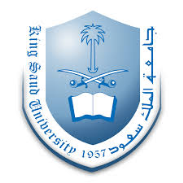 4-Reduction of carboxylic acids and esters:
Carboxylic acids and esters are reduced to give primary alcohols
LiAlH4 is used because NaBH4 is not effective
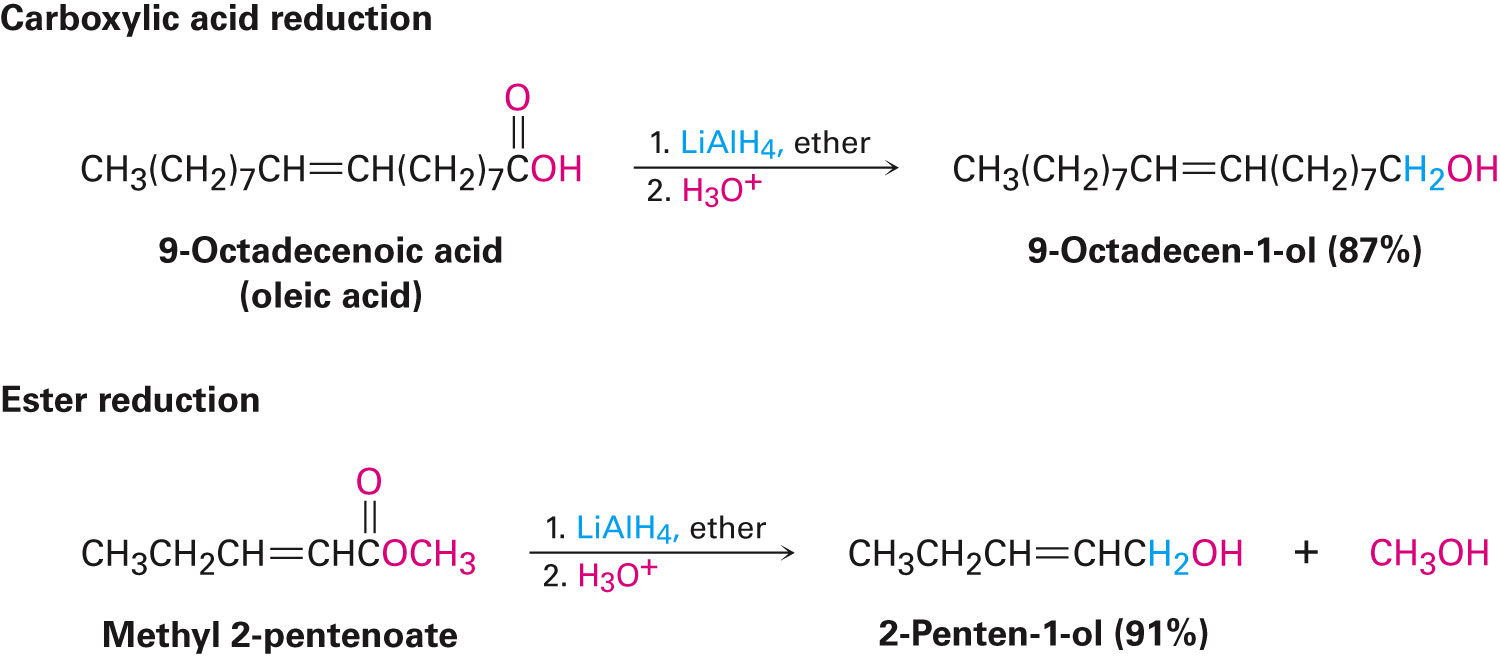 21
108 Chem
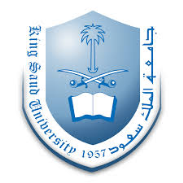 5-  Addition  of  Grignard compounds to aldehydes & ketones
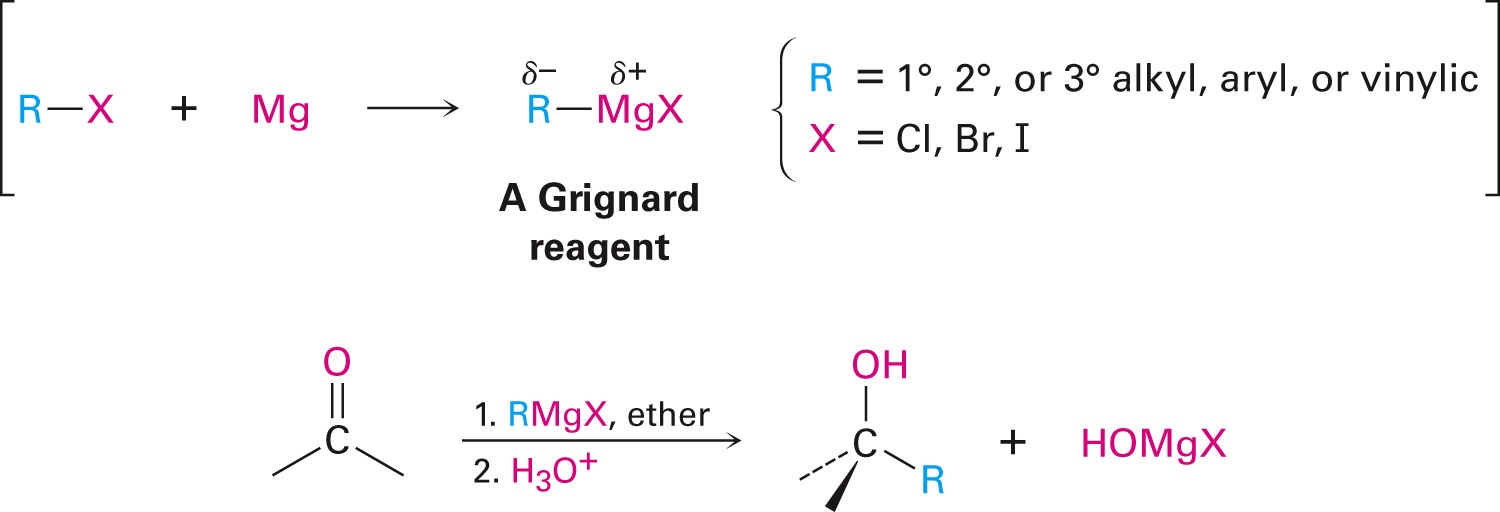 22
108 Chem
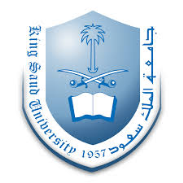 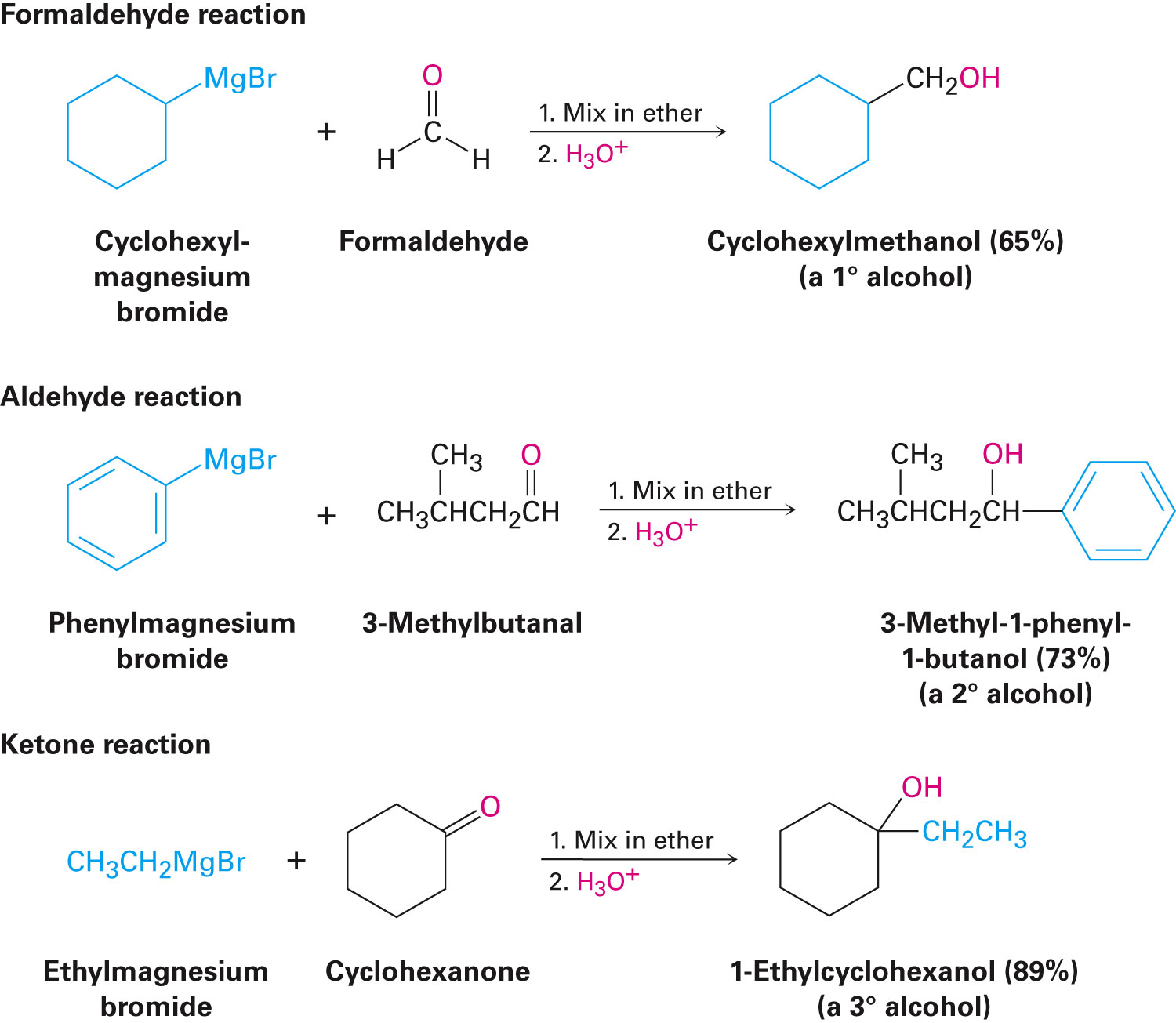 23
108 Chem
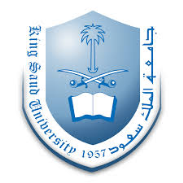 Preparation of Phenols
A- Industrial process from readily available cumene (isopropylbenzen)
Industrial process from readily available cumene
Forms cumene hydroperoxide with oxygen at high temperature
Converted into phenol and acetone by acid
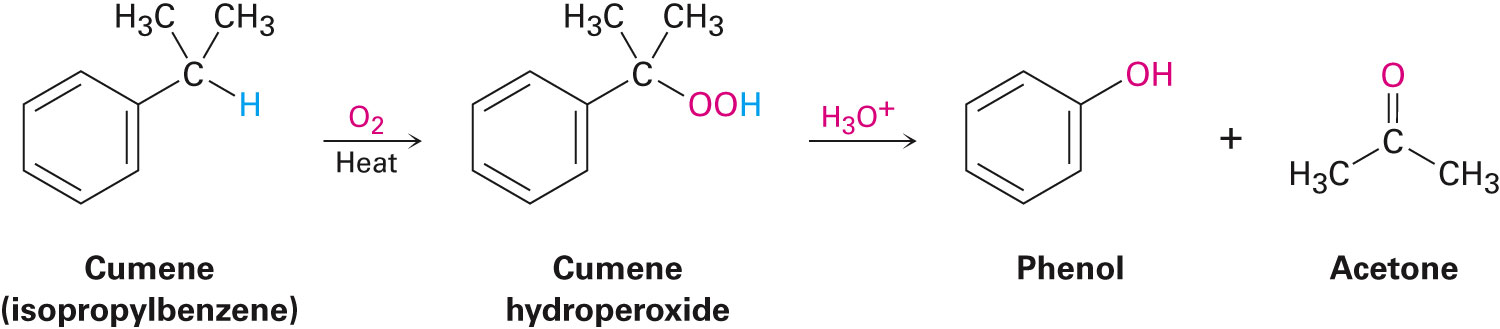 24
108 Chem
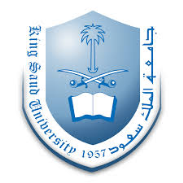 B- Hydrolysis of Diazonium salts





C- Fusion of sodium with benzene-sulfonates:
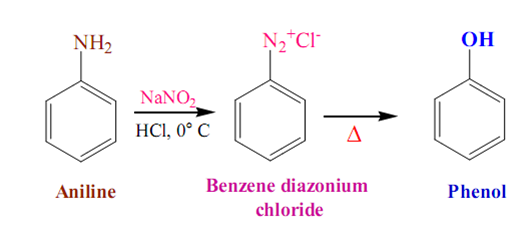 H3O+
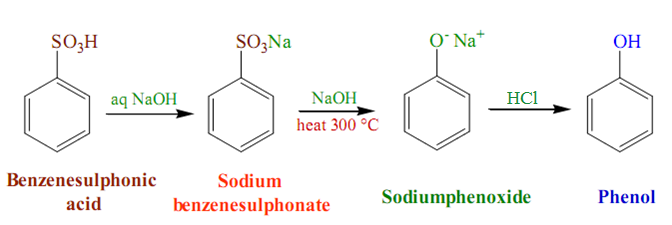 25
108 Chem
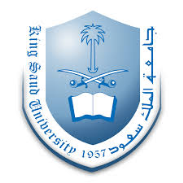 D- From Chlorobenzene:
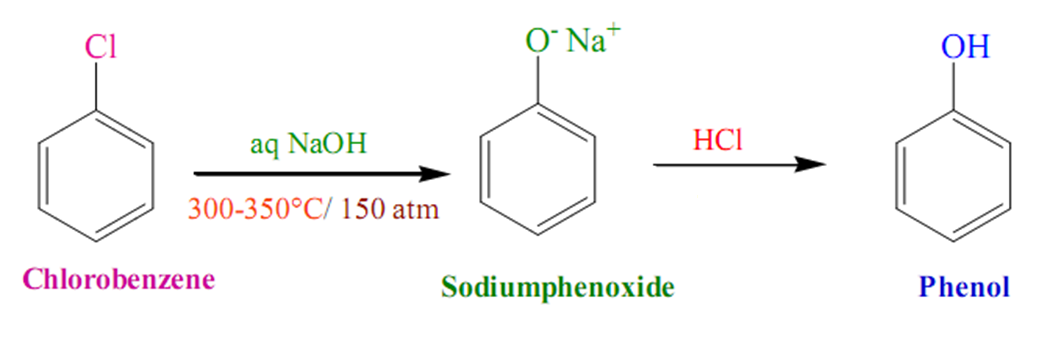 26
108 Chem
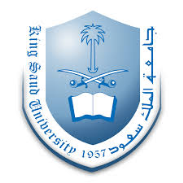 Reaction of Alcohols and Phenols
A-Dissociation of O-H Bond
1- Salt Formation
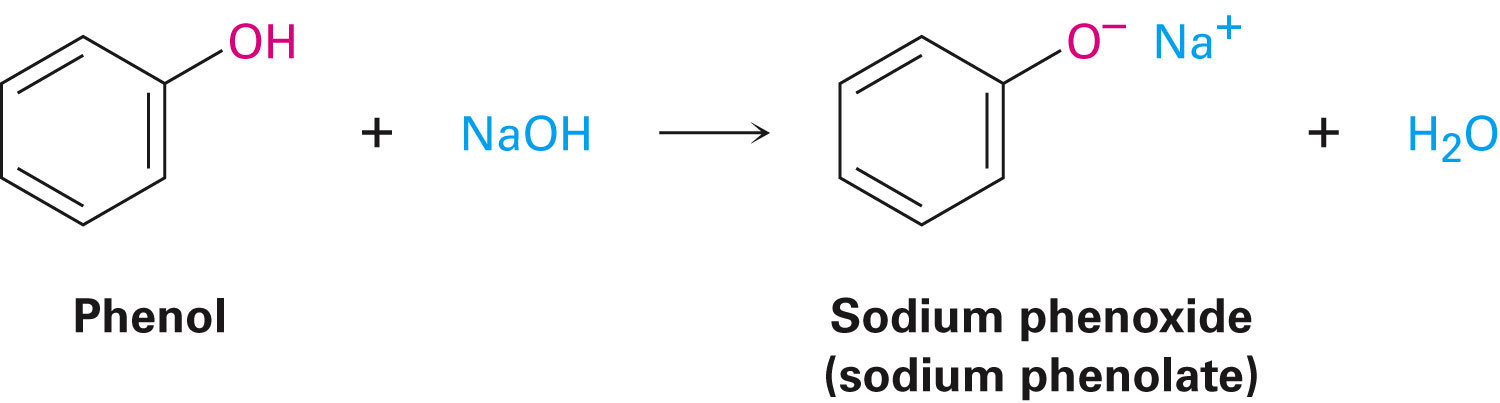 27
108 Chem
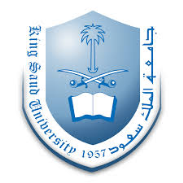 2- Ester formation
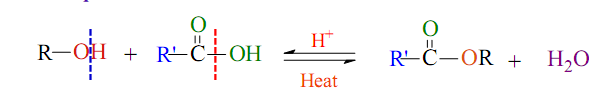 4- Reaction with alkyl halide
28
108 Chem
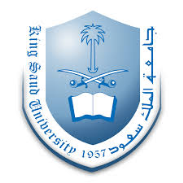 B- Reactions involving carbon-oxgen bond breaking
3- Dehydration of Alcohols: Formation of Alkenes
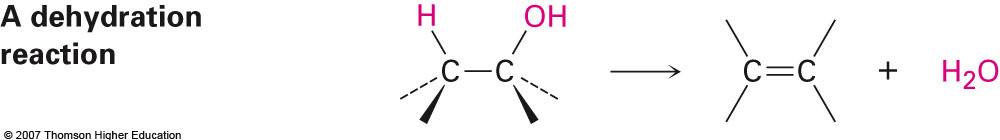 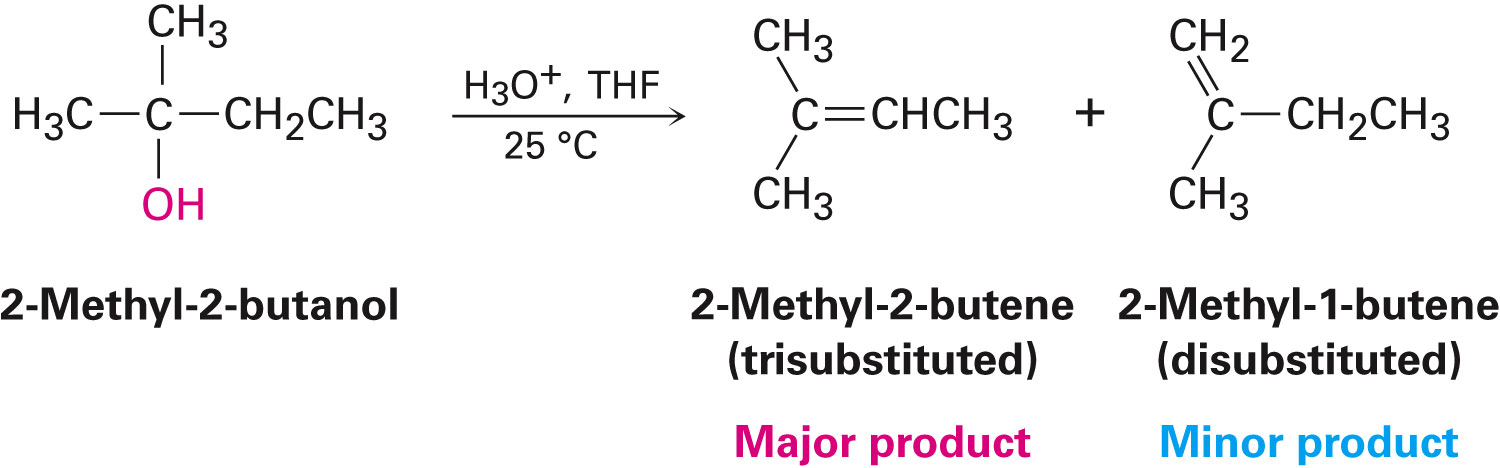 29
108 Chem
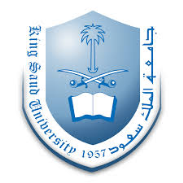 4- Dehydrations of Alcohols: Ethers Formation
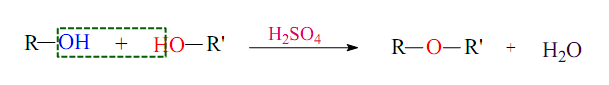 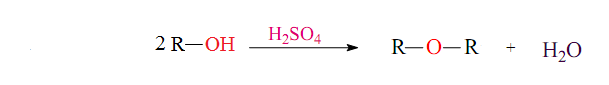 140 ⁰C
Examples:
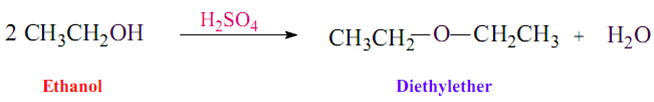 140 ⁰C
30
108 Chem
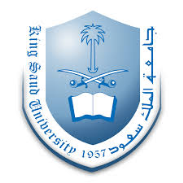 5- Reaction with alkyl halide   Conversion of alcohols into alkyl halides by  HCl/ZnCl2, heat; PX3; PCl5 or  SOCl2.
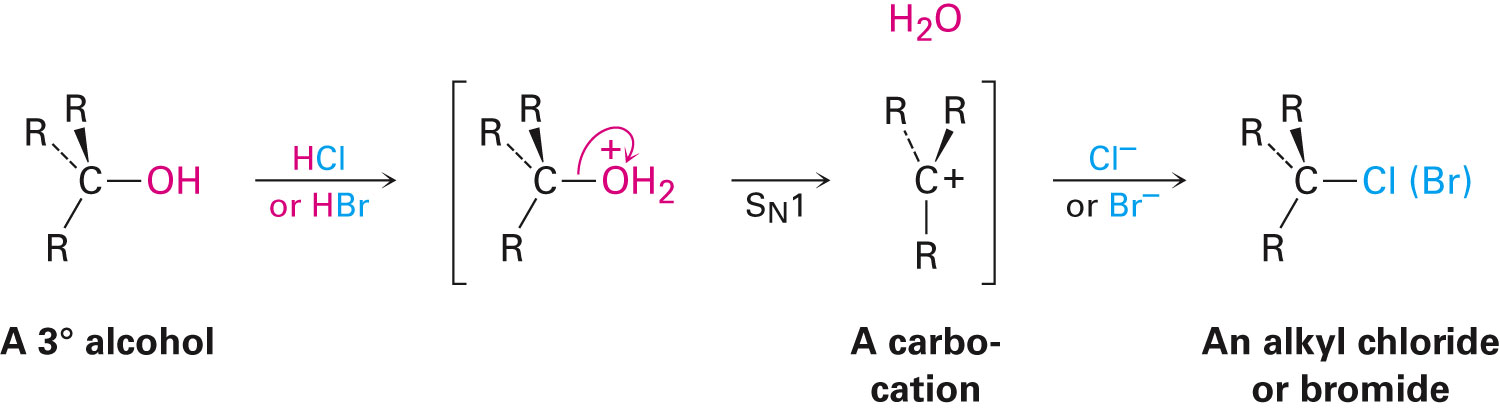 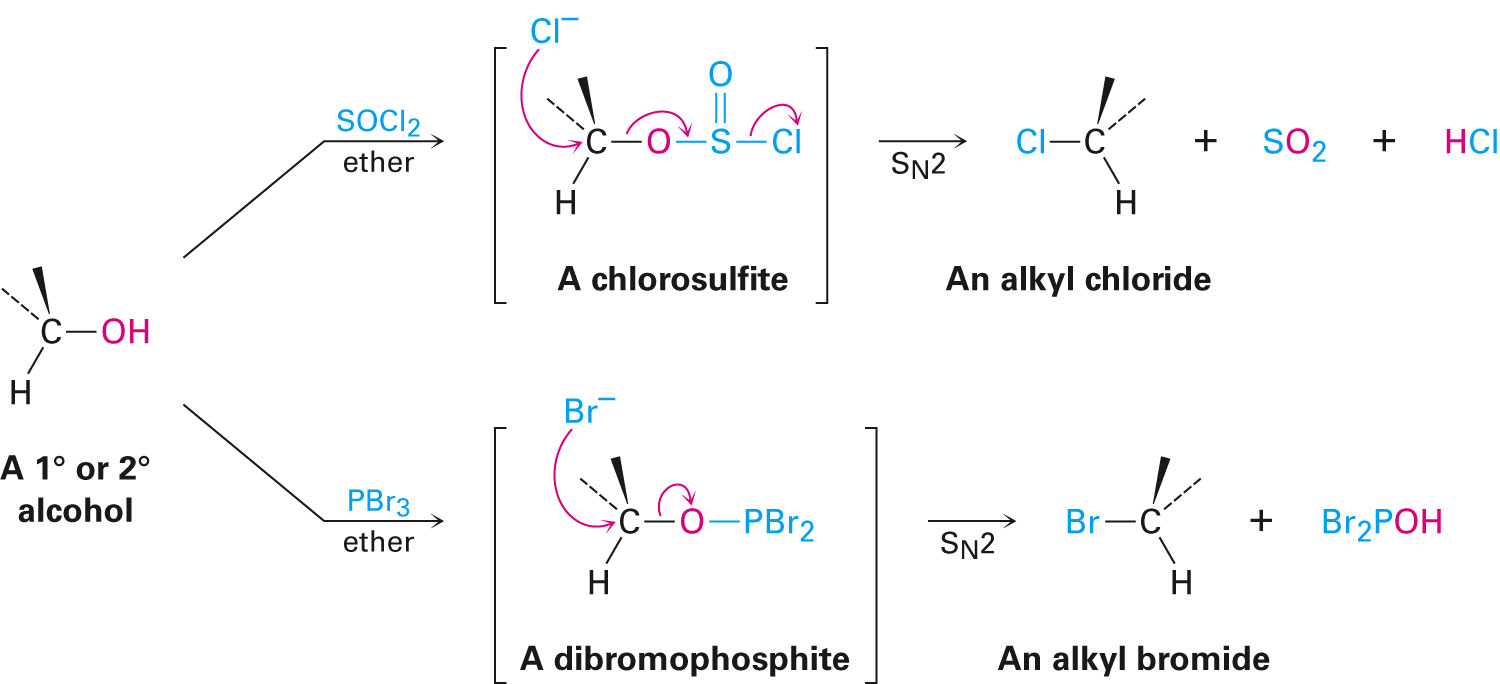 31
108 Chem
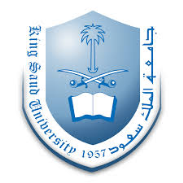 6)  Oxidation Of Alcohols
For oxidation to take place easily you must have two hydrogen atoms on adjacent C and O atoms depending on their class
Can be accomplished by inorganic reagents, such as Very strong:  KMnO4 / H+ / Δ; 
Strong: KMnO4 / OH-   or    H2CrO4   or   K2Cr2O4 / H+   or  Mild:  CrO3 / pyridine   or    Cu / 300 °C
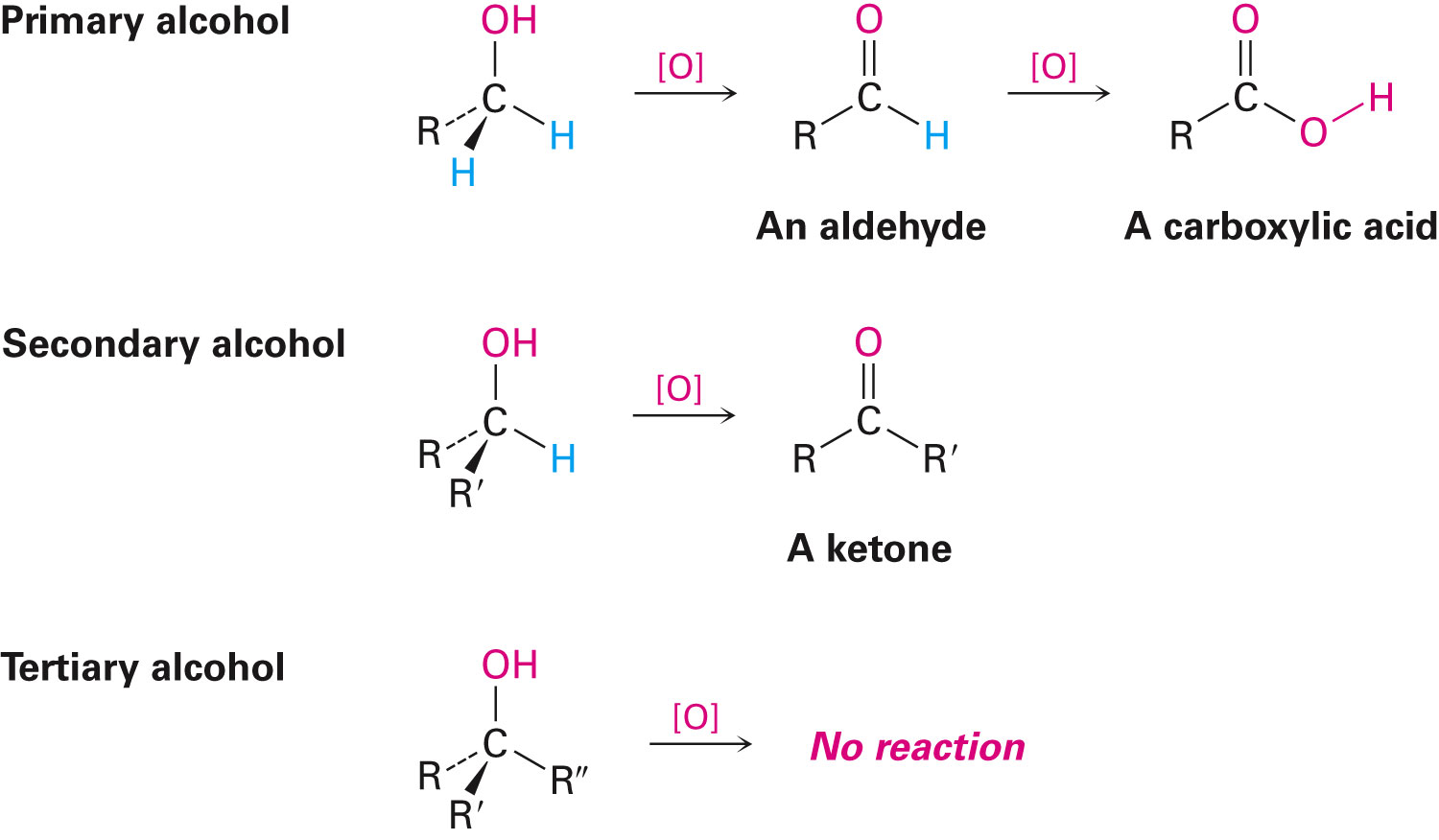 32
108 Chem
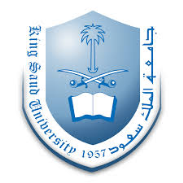 33
Benzoquinone
108 Chem
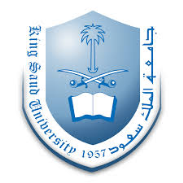 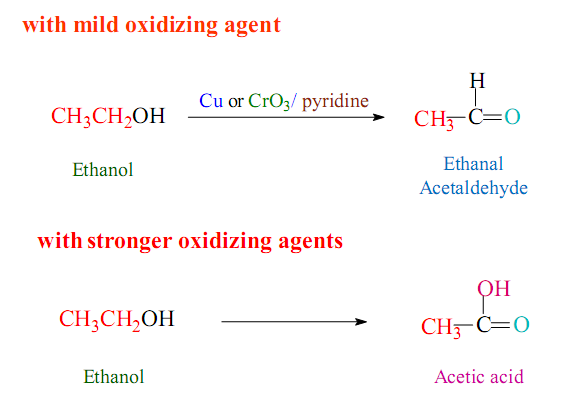 H2CrO7
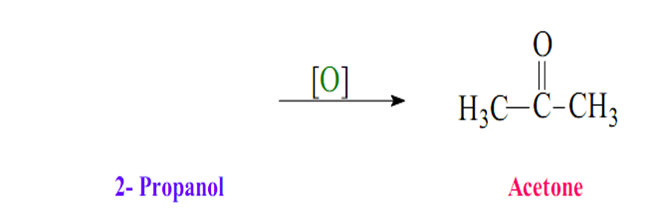 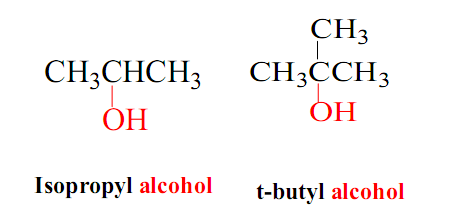 34
108 Chem
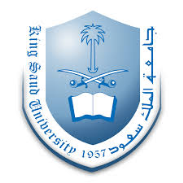 7) Reaction of aromatic ring of phenols
35
108 Chem